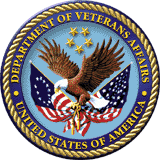 Compensation Service Benefits Delivery at Discharge (BDD) and Integrated Disability Evaluation System (IDES) Conference Call
Briefed by: 212A
Name/Title: 212A Staff
Date:  July 9, 2019
Agenda (1 of 4)
Introduction

Topics for Discussion
Q and A’s from the June 2019 Exam Liaison Call
2
Agenda (2 of 4)
IDES Specific Topics
DOC for all IDES Issues Generally Determined by 
Date of Receipt of 21-0819
Requesting Medical Opinions and/or DRAS Review 
for Complex Medical Opinions
Returned to Duty Notification Letters (AMA Implications)
AMA Reminders: Handling Previously Denied Issues
raised in IDES
Failure to Report for SHA Exam
Current IDES Program Timeliness
SMs Filing a VA Claim and use of VA Form 21-526EZ
STR Certification from PEBLO
3
Agenda (3 of 4)
VTA Reminders
Number of Claimed Conditions Data Field in VTA
VTA Access
SHA and Other Exam Fields
IDES Summit at Providence DRAS

BDD Specific Topics
BDD Claims Received via Centralized Mail
Current Program Timeliness
Question from the Pre-Discharge BDD Mailbox
4
Agenda (4 of 4)
TMS #  VA 4521256

BDD/IDES Coaches Call

Next Teleconference

Open Floor
5
Reminder: Slides are used to show the Topic, and start discussion, however, slides do not show all the information associated with the topic. The Read Ahead is the official document.
6
Topics for Discussion
7
Questions and Answers from the June 2019 Exam Liaison Call
Looking for guidance regarding exam request issues?  Questions and Answers from the June 2019 Exam Liaison Call have been added to the Exam Liaison Call Notes on the MDEPO Quick Links page
8
IDES Specific Topics
9
Date of Claim (DOC) for all IDES Issues Generally Determined by Date of Receipt of 21-0819 (1 of 2)
A 2018 update to M21-1.III.ii.2.B.1.b. removed all references to the 21-0819 from the list of prescribed forms for VA claims purposes. This update was: 
made to reflect IDES procedural changes that provide IDES participants with the option to decline to file a VA claim, and require a 21-526EZ from those who elect to file a claim 
intended only to indicate that when a participant declines to submit a 21-526EZ, the 21-0819 alone is not considered a prescribed form for VA claim purposes. 
not meant to imply any other change to current IDES policy or practice

The date VA receives the VA Form 21-0819 will continue to preserve the DOC for all IDES conditions in any IDES case in which the Veteran submits a 21-526EZ at the initial IDES interview
10
Date of Claim (DOC) for all IDES Issues Generally Determined by Date of Receipt of 21-0819 (2 of 2)
All claimed conditions indicated on a 21-526EZ that is submitted as part of the initial interview must: 
be listed under the EP 689, and 
reflect the same date of contention as the issues indicated on the 21-0819  

Any new issue submitted on 21-526 that is received after the initial IDES interview:
must still be listed under the EP 689, but 
would not be considered part of the IDES claim, and
must have a date of contention to reflect the date the new issue was raised

This guidance is applicable to all IDES cases, but has particular implications in cases involving IDES participants who are not on active duty (NAD)
In NAD cases, the date of contention will generally be used to determine the effective date of award
11
Requesting Medical Opinions and/or DRAS Review for Complex Medical Opinions (MO) (1 of 3)
IDES rating delays are currently attributed to the need for MOs more frequently than any other reason.  
These delays are often unavoidable; the need for MO may simply not be apparent until after the case has come under RVSR review. 
Still, MSCs play a critical role in the MO process and can help minimize delays by carefully considering the potential need for a medical opinion before requesting exams in IDES claims

IDES MSCs are reminded to of requirements indicated in M21-1 III.i.2.D.6.e, which stipulates MSCs must: 
request basic or straightforward MO requests (such as secondary service connection)  
consider whether any claimed or referred conditions are indicated on the participant’s entrance physical and request aggravation opinions accordingly
12
Requesting Medical Opinions  (MO) and/or DRAS Review for Complex MOs (2 of 3)
MSCs may also identify the need for more complex MOs, and/or have some uncertainty about whether a MO is required. In these instances, the MSCs should contact the appropriate DRAS for assistance: 
Army	  	                        dras.vbasea@va.gov*  
Air Force	                        desaf.vbapro@va.gov
Navy or Marine Corps	          des.vbapro@va.gov

MSCs must provide sufficient information for DRAS personnel to properly address the request.  At minimum, M21-1 III.i.2.D.6.f. requires that the MSC’s email indicate:
that complex MO is necessary
the condition which requires a complex MO, and,
the reason a complex MO is required 

To ensure proper DRAS attention, MSCs should use the standard Subject Line: MSC Complex Medical Opinion Request (VTA Case #)

Note: * New email. Not the mailbox listed in the manual for Seattle MO requests
13
Requesting Medical Opinions and/or DRAS Review for Complex Medical Opinions (3 of 3)
M21-1 III.i.2.D.6.f. stipulates that DRAS will respond to MSC requests within 3 business days 

If the MSC does not receive a response from DRAS within 3 business days, it is recommended that the MSC: 
send a follow-up email to the appropriate DRAS mailbox, and 
if no response is received within 3 business days of the follow up email, notify Compensation Service via IDES.VBACO@va.gov  

Under no circumstances, should the MSC just move forward with the exam request without resolution of the question of the MO   

Related News/Information: 
Compensation Service will soon begin coordinating refresher training on medical opinions for MSCs (more information will be provided as it becomes available) 
VTA enhancements are currently under consideration that will serve to facilitate and manage requests submitted to the DRAS for medical opinion review (as an alternative to the current email process)
14
Returned to Duty (RTD) Notification Letters (AMA Implications)
When AD IDES participants are returned to duty (or otherwise disenrolled from IDES for any reason besides a medical discharge), M21-1,III.i.2.E.2 requires that a notification letter be sent explaining that no further action is being taken on the claim.  This notification letter is: 
not considered a formal decision letter, and
not subject to appeal or AMA requirements

Rationale: VA will consider applications from AD IDES participants as formal VA claims (and will make a formal decision) only if the participant is medically discharged via IDES.  AD IDES participants who are found fit and RTD, (or otherwise disenrolled), do not get a decision or appeal rights  

IDES participants who are NAD, who are found fit and RTD are also sent notification letters explaining that they’ve been disenrolled from IDES, but VA will continue to process their claim outside of the IDES program. Here again, this notice is: 
not a formal decision letter, and 
is not subject to appeal/AMA notification requirements
15
AMA Reminders: Handling Previously Denied Issues in IDES (1 of 2)
Conditions that have been previously denied by VA are now considered supplemental claims.  
These conditions are no longer considered formally claimed when indicated on a 21-526EZ (or 21-0819) alone 

Previously denied conditions will only be examined/considered in IDES if they have been referred as potentially unfitting conditions 

If a previously denied condition is indicated on a 21-526EZ or 21-0819, the MSC must handle this as a request for application

If the participant indicates their intention to claim a previously denied condition before completing the 21-526EZ, the MSC can provide the participant with a 21-0995 or 21-0996 (as an alternative to handling the issue as a request for application
16
AMA Reminders: Handling Previously Denied Issues in IDES (2 of 2)
The MSC does not need to send the request for application letter if/when the previously denied condition is not listed on the 21-526EZ, or the participant has already submitted the 21-0995/6 for the condition  

Request For Applications letters will direct the claimant to submit the appropriate prescribed form to the appropriate claims intake center

If a participant submits a 21-0995/6 to the MSC, the MSC must: 
accept the form from the participant, 
date stamp the form, 
ensure the application is sent to the scanning vendor  
Take no other action on the supplemental claim 

MSCs do not place supplemental claims under EP control 

Further information is in the document, Implications of AMA in IDES, posted on the IDES Homepage
17
Failure to Report for SHA Exam
M21-1, III, i.2.D.7.k describes the actions an MSC must take when an IDES participant fails to report for VA examinations; specifically, the reference stipulates that when a participant fails to report for examinations related to referred conditions, the examinations must be rescheduled.  However, if the participant misses exams for claimed conditions without good cause, the claim can move forward
Although the SHA examination is not specifically discussed in M21-1, III, i.2.D.7.k, the same principles apply—the question of whether referred conditions have been examined remains the key consideration 
If the SHA appointment is missed without good cause, and any referred condition was to be evaluated as part of the SHA exam, the SHA must be rescheduled.  However, if all referred conditions had been evaluated as part of specialist examinations, the SHA does not need to be rescheduled
18
Current IDES Program Timeliness
As outreach specialists and VA’s frontline contact with SMs and Veterans, it is vital that we are realistic in our communications regarding claims processing times.  Below is the current program timeliness data (ADC) as of July 1, 2019
Source:  VTA Completed Reports July 1, 2019 (9am ET)
19
SMs not Filing a VA Claim and Use of VA Form 21-526EZ
MSCs are reminded of M21-1, III, i.2.D.4.a (step 5), which describes how MSCs should handle situations in which IDES participants decline to file a claim VA.  In these situations, MSCs must ensure that the participant’s decision is appropriately documented

MSCs must encourage the participant to complete a 21-4138 indicating their decision not to file; if the participant declines/refuses to complete a 21-4138, the MSC should document the discussion/decision on a VA Form 27-0820

No VA Form 21-526EZ should be provided/completed if the participant declines to file a VA claim
20
STR Certification from PEBLO
MSCs and DRAS’ are reminded that the certification of the STRs is now under Section III (Statement of Complete and Current STR, blocks 20-22) of the 21-0819

The previous stand-alone Certification Memo is no longer used/required
21
VTA Reminders
22
Number of Claimed Conditions Data Field in VTA
VTA v.2.4.3, which was released on June 9, 2019, removed the Total Claimed Conditions and Total Referred/Claimed Conditions data fields from the MSC Tab, and added the Number of Claimed Conditions

The definition is: If the participant submitted a VA claim, enter the total number of conditions claimed for VA purposes (to include those referred by the Service); if the participant declined to file a VA claim, enter 0

Ensure you are filling this field in correctly
23
VTA Access
The move from the Veterans Information Portal (VIP) to AccessVA in order to access VTA is scheduled for July 22, 2019.  An email will be sent from OFO when the date is official
Other than going through AccessVA, the procedure is the same (PIV and PIN).  New instructions were provided via an email from OFO and will be posted on VTA (Knowledge Center Folder 5)
The AccessVA address is https://vta.va.gov
24
SHA and Other Exam Fields
The data fields and their definition is shown on the Read Ahead. Ensure you are using the fields correctly 

It is the MSCs responsibility to ensure the exams are complete before providing to the PEBLO.  Once exams are provided to the PEBLO, the Other Exam Fields should not be used to order additional exams, even if the DRAS determines exams are insufficient (the DRAS will order the exams, and the MSC will not update exam fields with the DRAS exams), a NARSUM Date has been entered and/or the MTF requests additional exams

Contact the IDES Mailbox with questions or if you need clarification on the use of these data fields
25
IDES Summit at Providence DRAS
The IDES Program Office and Providence DRAS will be hosting an IDES Summit the week of August 12th.  The Seattle DRAS, Medical Disability Exam Program Office (contract exams), VHA, DoD and Coast Guard will be in attendance.  The intent of the Summit is to discuss and improve the program’s processes and policy.  If you have a question for any of the attending stakeholders, please submit them to the IDES Mailbox by COB Wednesday, July 31, 2019. 
Please follow the format below when submitting your question to ensure they are captured.  The email  “Subject” line must state “IDES Summit- MSC Question” and provide the specific question on the body of the email
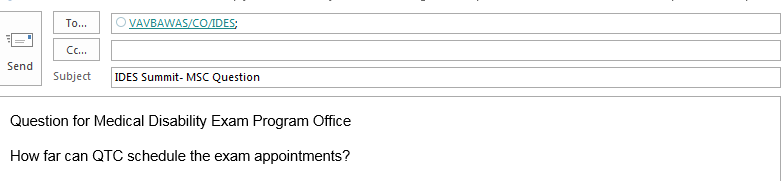 26
BDD Topics for Discussion
27
BDD Claims Received via Centralized Mail
Regional Offices and intake sites are reminded to establish all BDD claims received at their locations prior to sending them to the scanning vendor. BDD claims should only be shipped using the Veterans Claims Intake Program (VCIP) process and should not be included in Centralized Mail shipping. (See VCIP Shipping Standard Operating Procedure SOP for further guidance)

If a BDD claim from another RO is received via the CM portal, the claim should be established using the appropriate intake site/RO and brokered back to the Station of Origination (SOO) for development. It is important to select the appropriate intake site/location, so the SOO remains accurate. If your intake site is not present in VBMS, please send an email to the Pre-Discharge mailbox
28
Current BDD Program Timeliness
As outreach specialists and VA’s frontline contact with SMs and
Veterans, it is vital that we are realistic in our communications regarding claims processing times. Below is the current program timeliness data as of July 4, 2019
29
Question from the Pre-D/BDD Mailbox
Question:  A recent BDD participant received their decision after being discharged and noticed one of the conditions mentioned on the examination was not claimed on the application. The rating decision did not address the condition nor solicit a claim for the condition; however, the now Veteran would like the condition to be addressed. Does the Veteran need to officially file a claim for the condition or can the claim simply be returned to the rating board for possible service connection?  
 
Answer:  The Veteran should file a claim for the specific condition on VA Form 21-526ez. If filed within one year of discharge and service connection is established, the effective date will be the day after discharge.
30
Misc and Open Floor
TMS #  VA 4521256

 Next Coaches Call: September 12, 2019

 Next Teleconference: September 10, 2019

 Open Floor/Questions
31